Spellings
05/07/2021
Group 1
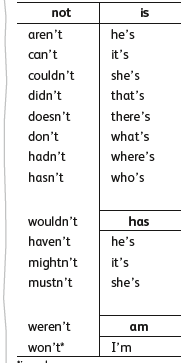 Contractions

For example 
She does not      becomes
She doesn`t

Practise these contractions at home
Group 2
Suffixes 

Remember, we found that consonants are sometimes doubled on the root word before suffixes are added
For example: beginning, regretted, preferred 
But other times, the consonants remain single: thunderous
Can you remember why?
Doubling the consonant or not?
Practise suffixes with the root words below
Use -ous, -er, -ing, -ed,
Do the consonants need doubling?
Say the root word aloud to work out whether the emphasis is on the beginning of the word, or the end!
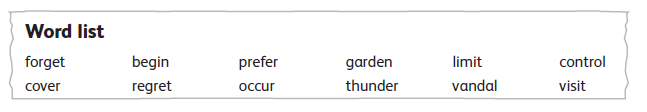